Palliative Care Leadership  Centers (PCLC)
Nine nationwide centers of excellence providing  customized training and mentoring for palliative  care program growth and sustainability — and  the highest quality patient care.
An initiative of the Center to Advance Palliative Care
Palliative Care and the Centers of Excellence
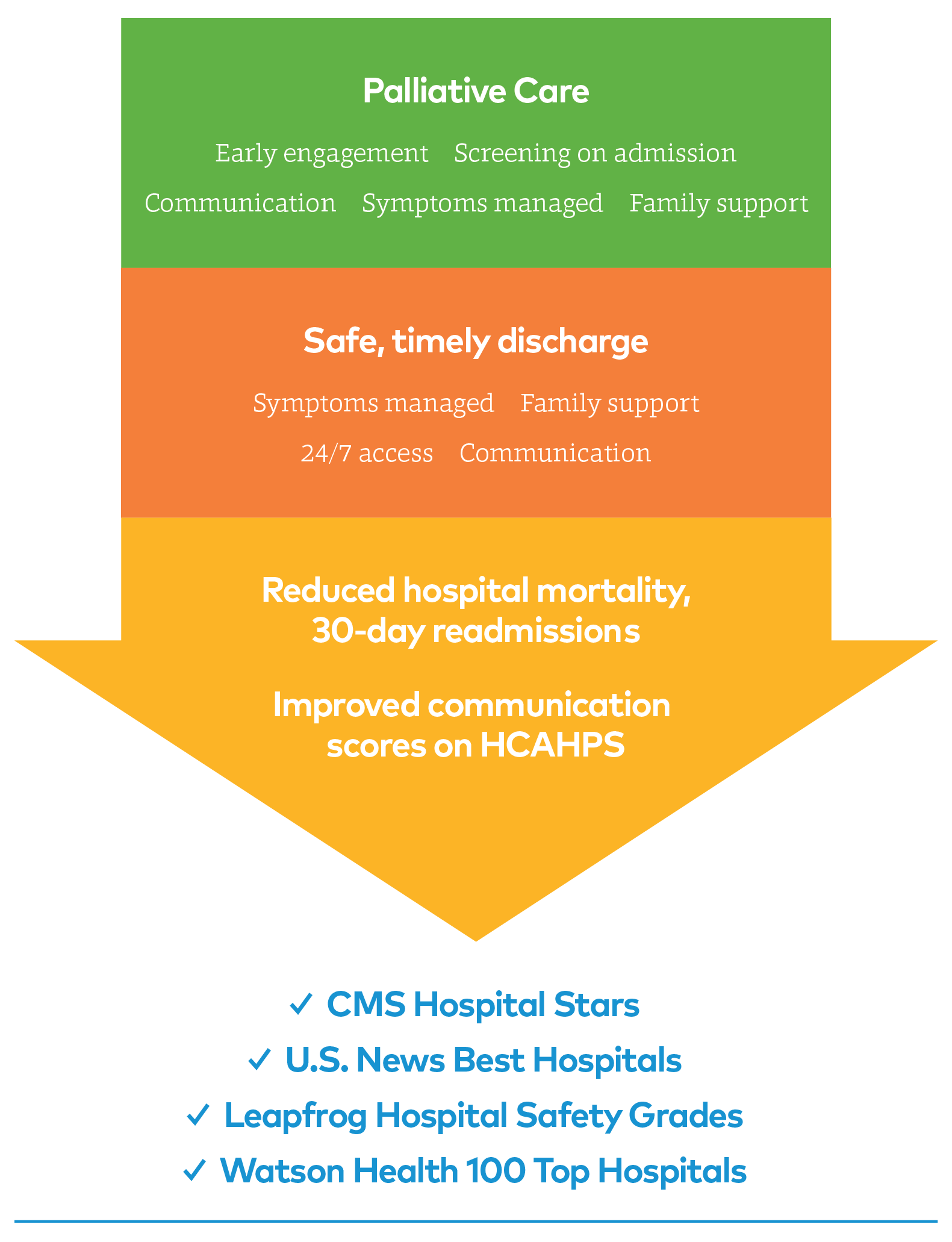 Quality palliative care programs are proven to significantly impact patient and clinician satisfaction measures, 30-day readmissions, and the total cost of care for seriously ill patients.

PCLC helps to ensure these benefits.
An initiative of the Center to Advance Palliative Care
In 2003 the Center to Advance Palliative Care (CAPC) and  the Robert Wood Johnson Foundation established a  network of palliative care centers of excellence to support  palliative care quality, growth, and sustainability.
An initiative of the Center to Advance Palliative Care
Today, PCLC is nationally recognized for providing the  skills and strategic support needed to design and deliver  the highest-quality, most sustainable programs.

PCLC does more than teach best practices:
It embeds them.
An initiative of the Center to Advance Palliative Care
Unique Model
Palliative Care Leadership Centers™ (PCLC) turns  complex program design decisions into positive program  value and financial and operational sustainability.
It is designed to rapidly launch and strengthen palliative  care programs for adults and pediatrics, in hospitals and  community-based settings.
Its customized training, tools, and one-on-one mentoring   meet your team’s specific challenges and needs—and catapult you to success.
An initiative of the Center to Advance Palliative Care
Unique Approach
Customized training and mentoring based on a thorough needs assessment 
+ 
In-person or virtual strategic planning 
+ 
Online knowledge acquisition
+ 
Yearlong mentoring for expert, ongoing guidance and support
An initiative of the Center to Advance Palliative Care
Geographically and Organizationally Diverse
➔ Bluegrass Care Navigators, Lexington, KY
➔ Fairview Health Services, Minneapolis, MN
➔ Mount Carmel Health System, Columbus, OH
➔ Northwell Health, Manhasset, NY
➔ Presbyterian Healthcare Services, Albuquerque, NM
➔ University of Alabama at Birmingham (UAB) Medical Center, Birmingham, AL
➔ University of California, San Francisco (UCSF), San Francisco, CA
➔ University of Virginia (UVA) Health System, Charlottesville, VA
An initiative of the Center to Advance Palliative Care
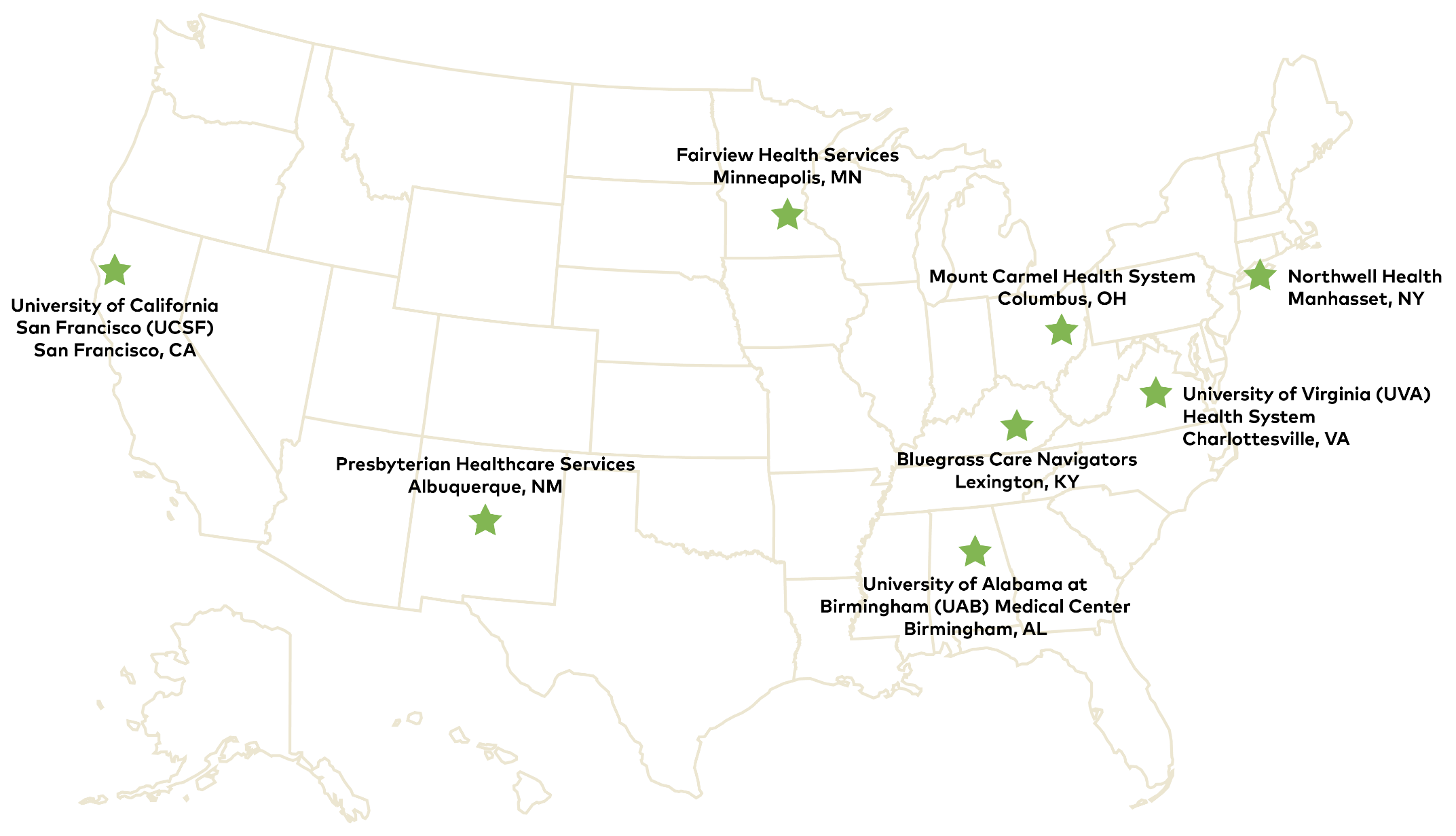 Essential to the Diffusion of Innovation
RESEARCH ARTICLE
HEALTH AFFAIRS > VOL 37, NO. 2: DIFFUSION OF INNOVATION
Palliative Care Leadership Centers Are Key To
The Diffusion Of Palliative Care Innovation
J. Brian Cassel1, Brynn Bowman2, Maggie Rogers3, Lynn H. Spragens4, Diane E. Meier5, and 6
PUBLISHED FEBRUARY 2018
An initiative of the Center to Advance Palliative Care
Results
Palliative care program sustainability and growth
A better bottom line for the institution
The best quality and highest-value care for patients with  serious illness
An initiative of the Center to Advance Palliative Care
How PCLC Works
The Experience Starts with a  Comprehensive Needs Assessment
Based on the needs assessment, PCLC focuses on a single—or blended curriculum for the following types of palliative care programs:
➔	Inpatient
➔	Home
➔	Office/Clinic
➔	Adult
➔	Pediatric
An initiative of the Center to Advance Palliative Care
Next, You Have an In-person or Virtual Strategic Planning Retreat With Your PCLC Faculty
You’ll engage in an intensive, highly structured “deep-dive,”  to clarify goals, set priorities, and create a strategic action  plan.

You come to us, or we come to you.
An initiative of the Center to Advance Palliative Care
The Focus is on Operational Issues and Challenges
➔	Strategic Program Design
➔	Strategic Planning
➔	Clinical Models and Staffing
➔	Launch or Expansion into  New Care Settings
➔	Team Dynamics and Team  Management
➔	Systems Assessment and  Mission Alignment
➔	Business and Financial  Planning
➔	Metrics and Measurement
➔	ED and ICU Integration
➔	Community Partnership and  Stakeholder Development
➔	Marketing and Education  to Increase Referrals
➔	Billing and more
An initiative of the Center to Advance Palliative Care
The CAPC Program Design Toolkit  Reinforces and Supports Your  Plan
CAPC’s collection of tools, technical assistance, courses,  and webinars is curated for the PCLC curriculum and is  available to attendees online for use at all times.
➔	Throughout, your PCLC faculty provides a full year of  ongoing mentoring, guidance, and troubleshooting.
➔	One-on-one mentoring ensures that your team benefits from the deep experience, practical knowledge, and team-tailored feedback of faculty.
An initiative of the Center to Advance Palliative Care
Why PCLC?
Because Palliative Care  Programs…
Provide interdisciplinary, team-driven care focused on  patient-centered outcomes such as quality of life,  symptom burden, emotional well-being, and caregiver  burden.
Focus on continuity of care, which best responds to the  episodic and long-term nature of serious, multifaceted  illness.
An initiative of the Center to Advance Palliative Care
Because Palliative Care  Programs…
Are particularly relevant as a key strategy for population  health management.
Efficiently utilize hospital resources and delivery  systems, thus providing patients, institutions, the health care system, and clinicians with an ongoing, effective solution to the difficult challenge of improving care while lowering costs.
An initiative of the Center to Advance Palliative Care
PCLC Advances the Triple Aim of Clinical Quality, Affordability, and  Exceptional Patient Experience
Through:
➔	Improved quality of care for patients with serious illness
➔	Institutional cost savings
➔	Reduced 30-day readmission rates and reduced costs per day and length of stay
➔	Reductions in symptoms, high family satisfaction with overall  care, and greater emotional support for both the patient and the  family
An initiative of the Center to Advance Palliative Care
In The Words of the   C-Suite
“[PCLC will] improve the ability for physicians and institutions to provide quality care to seriously ill patients.”
“Cost savings will help the bottom line. Measurable ROI will aid in the long run.”
[PCLC will] help institutions apply the palliative care program effectively and help it grow.”
“[PCLC will] help institutions that already have a program, as well as those that do not. It has a comprehensive review process of the best  practices, program management, and finances.”
An initiative of the Center to Advance Palliative Care
PCLC Benefits and Outcomes are Key to Program and Institutional Health
➔	Improved quality of care
Reduced 30-day readmission  rates and reduced costs per  day and length of stay
➔	Standardized best practices,  including business and financial  planning, clinical and staffing  models, measurement, and  marketing
➔	Catalyst for palliative care
program growth and innovation ➔
➔	Shortened time needed to go  from concept to implementation
➔	Program design optimized for  financial sustainability
➔	Reduced opportunity cost for  palliative care program delivery
➔	Improved institutional cost-  savings
An initiative of the Center to Advance Palliative Care
Return on Investment
➔	Inpatient palliative care can save hospitals 9-25% of  costs for each inpatient stay through a mixture of shorter  length of stay and reduced cost per day.
➔	Community-based palliative care programs can save  ACOs and health systems $2,000 - $4,000 per patient  per month in expenditures for the final 1-3 months of life,  after program costs are accounted for.
(Cassel, JB et al. Palliative Care Leadership Centers Are Key To The Diffusion Of Palliative Care Innovation. HEALTH  AFFAIRS, VOL. 37, NO. 2, Feb. 2018)
An initiative of the Center to Advance Palliative Care
Enrollment
Who Should Attend
➔	PCLC is for programs at every stage: mature, restarting,  refreshing, and new.
➔	If your program is already active or mature, PCLC training focuses on sustainability and 	growth.
➔ 	If you’re just starting—or restarting—PCLC shortens ramp-up time and ensures a more efficient and cost-effective program.
An initiative of the Center to Advance Palliative Care
Who Should Attend
➔	Attendee teams must consist of two or more professionals involved in running the palliative care program.
➔	Programs that have already attended PCLC once are encouraged to attend a "booster" training.
An initiative of the Center to Advance Palliative Care
Two Ways to Attend
➔	You come to us
Coming to the Palliative Care Leadership Center for the in-person  or virtual strategic planning retreat provides your team with dedicated time together, away from distractions. This option is followed by a full year of mentoring.
➔	We come to you
On-site presence at your institution allows us to meet with your  leadership, speak at educational venues, and more. This option is  also followed by a full year of mentoring.
An initiative of the Center to Advance Palliative Care
The Bottom Line
A strong, high-quality palliative care program is essential if we are to provide best care for seriously ill patients while remaining fiscally viable. PCLC helps palliative care programs, and their institutions, achieve these outcomes more rapidly, measure them for stakeholders, and sustain and support them over time.
An initiative of the Center to Advance Palliative Care
“The Palliative Care Leadership Centers initiative has proven to be one of the most effective interventions in the effort to scale access to quality palliative care. Its training and mentoring approach sharpens and standardizes practice, and elevates programs of every stage of development to their next level of growth and sustainable excellence.”
Diane E. Meier, MD, FACPDirector Emerita and Strategic Medical Advisor, Center to Advance Palliative Care
An initiative of the Center to Advance Palliative Care
Learn more at pclc.capc.org